Presentasjon brukerundersøkelse DKS-portalen 2024
Kommuner (fylkeskommuner og direktekommuner svarte på egen undersøkelse)
Hensikt
Hvordan opplever brukerne DKS-portalen.
 Hjelper oss å prioritere videre arbeid
Bedre tilpasset opplæringsmateriell
Gi en ovsersikt over utvikling av funksjoner i portalen i 2024
88 av 349 kommuner* svarte i år på undersøkelsen noe som ga en svarprosent på:

         25 %* 8 direktekommuner svarte i egen    undersøkelse
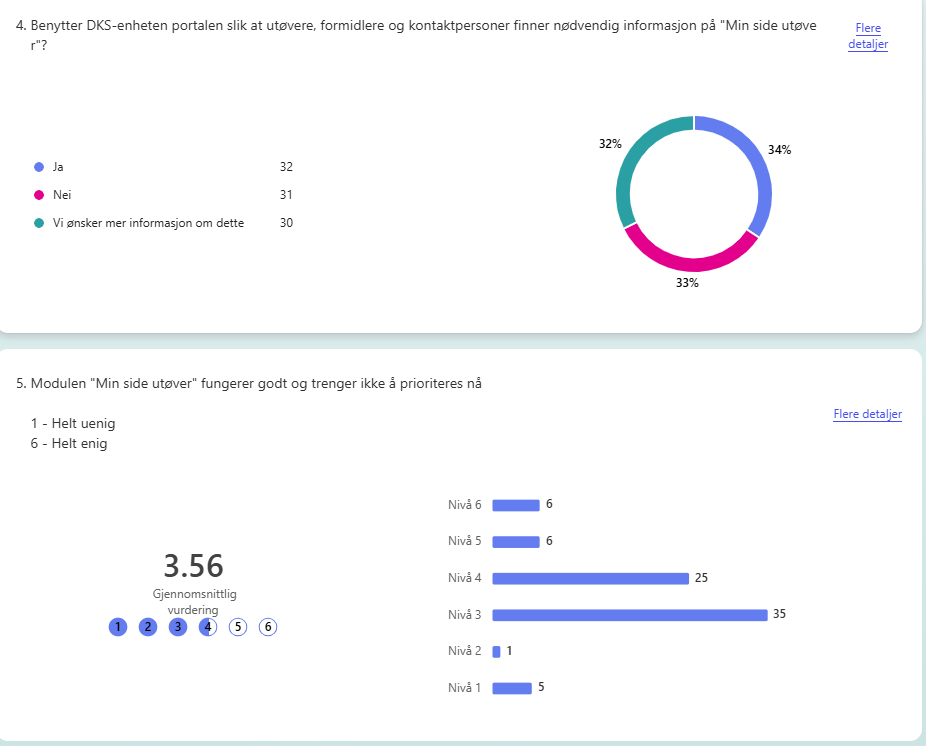 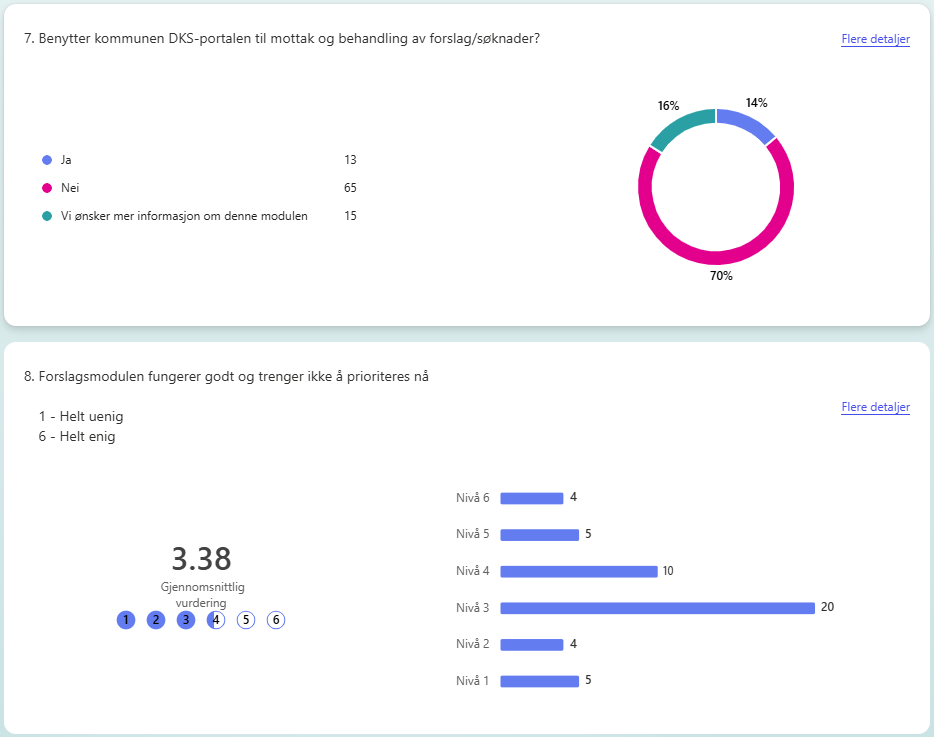 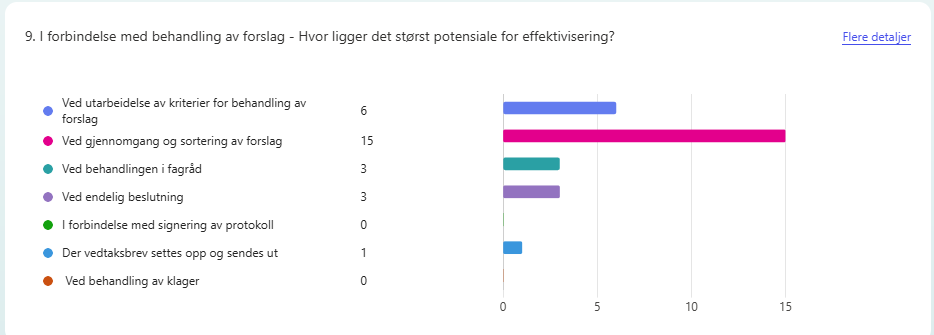 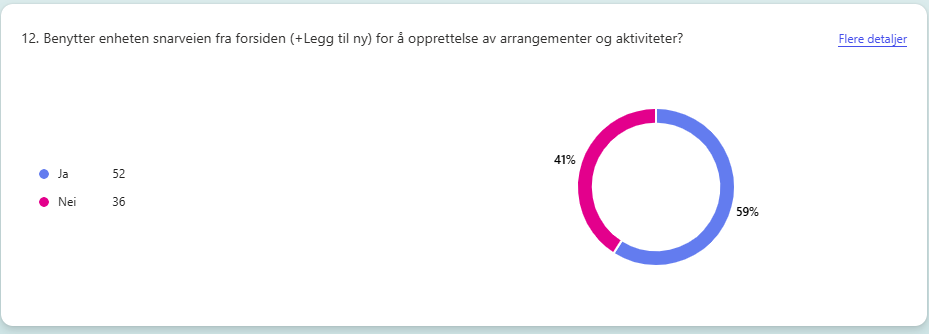 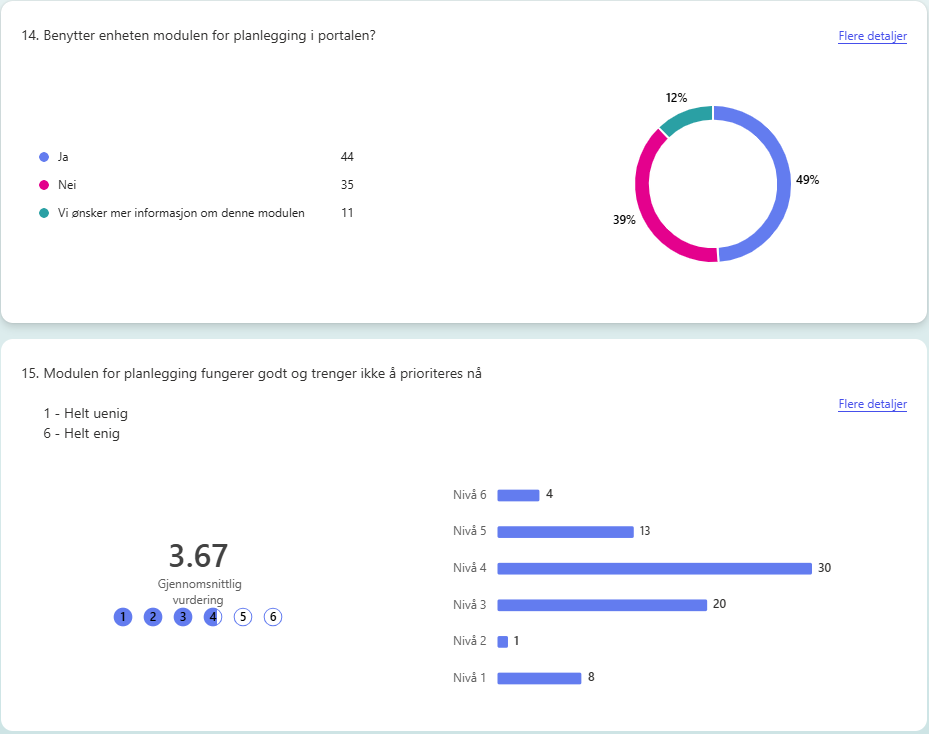 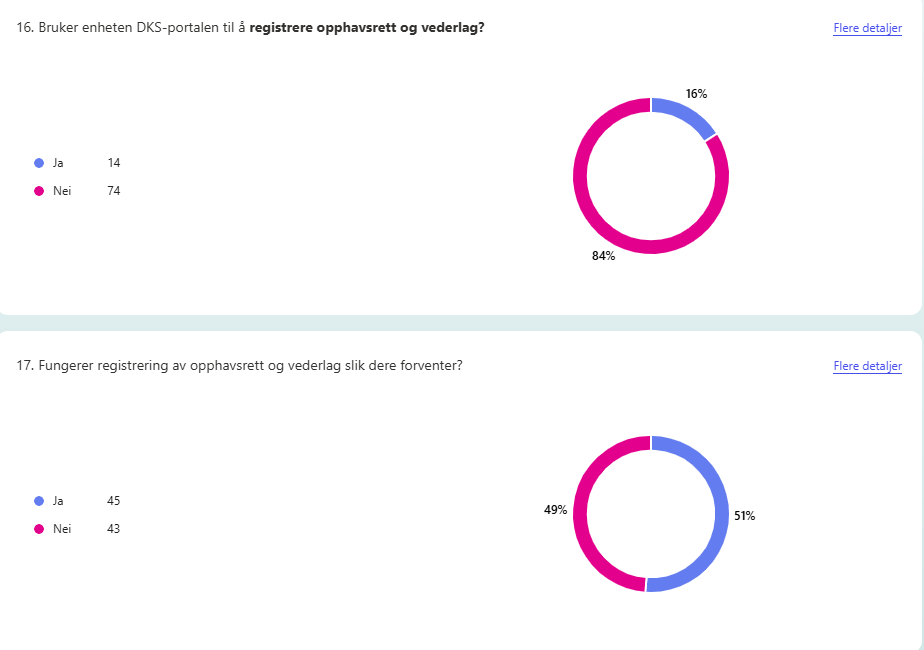 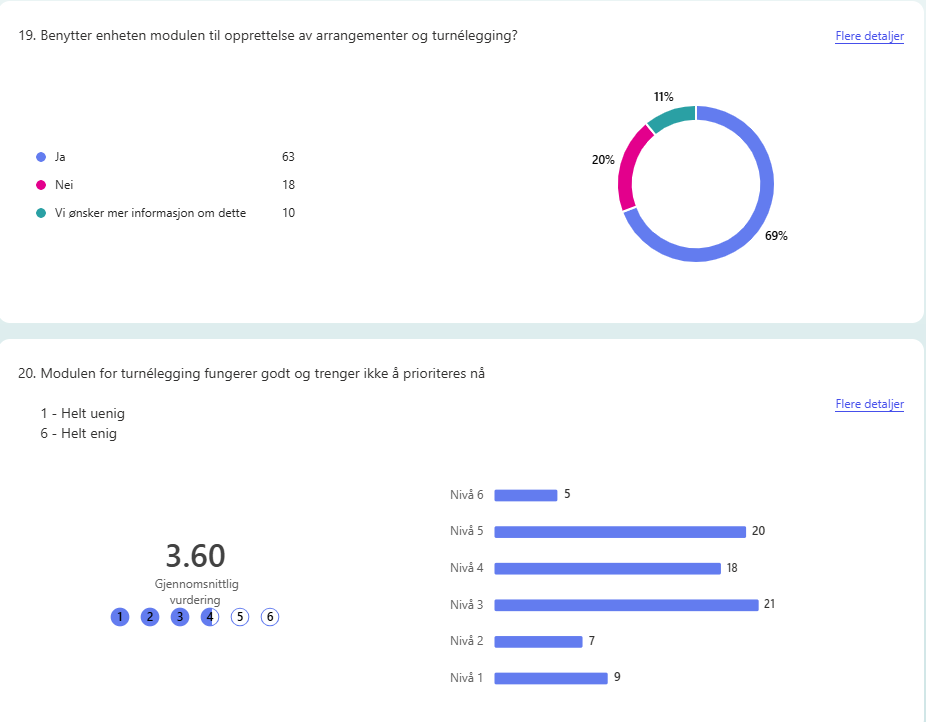 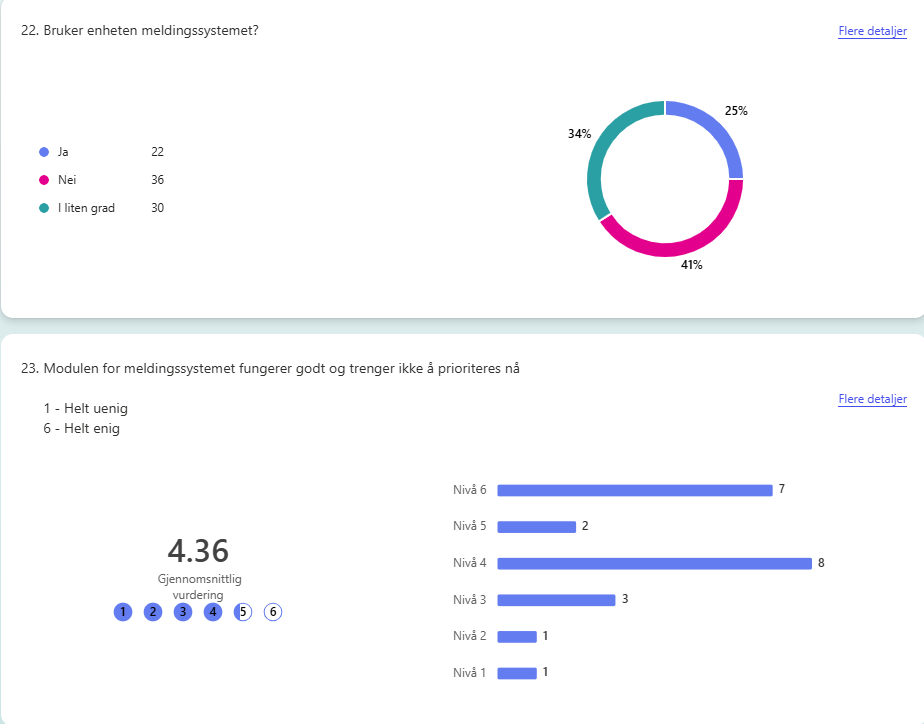 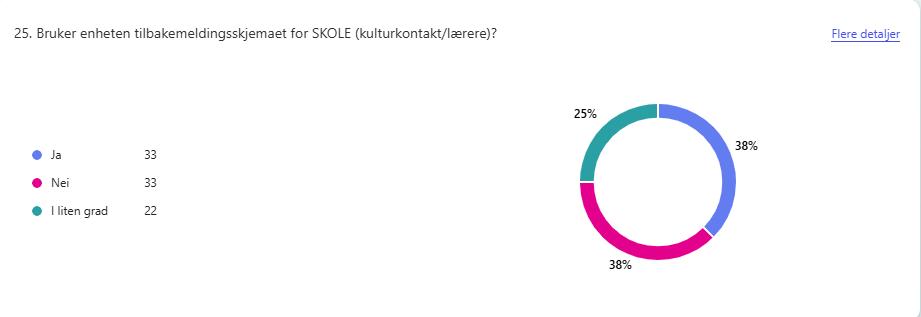 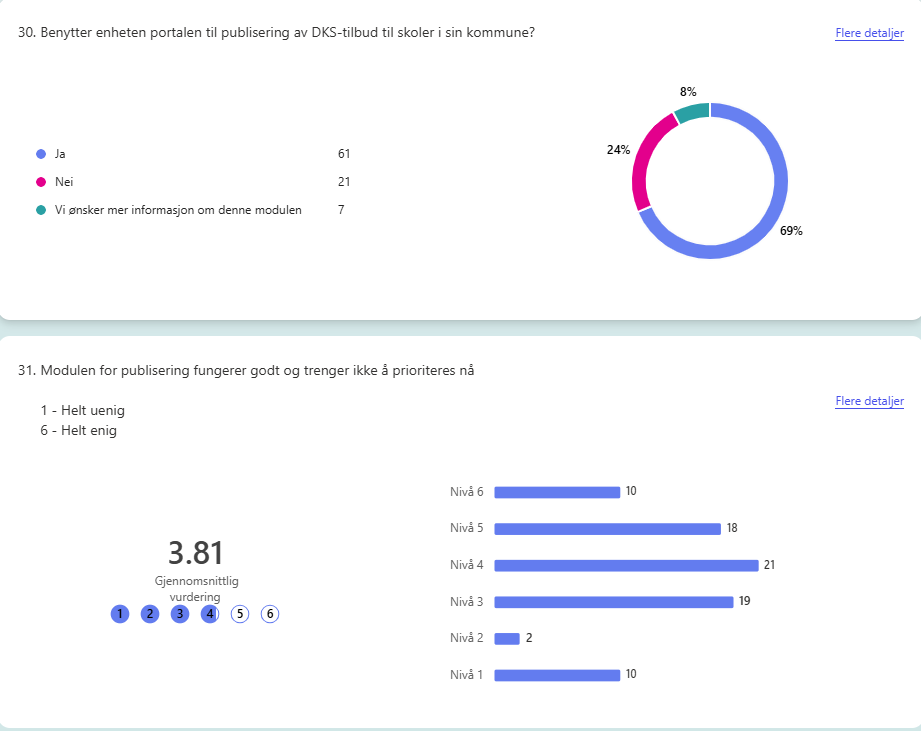 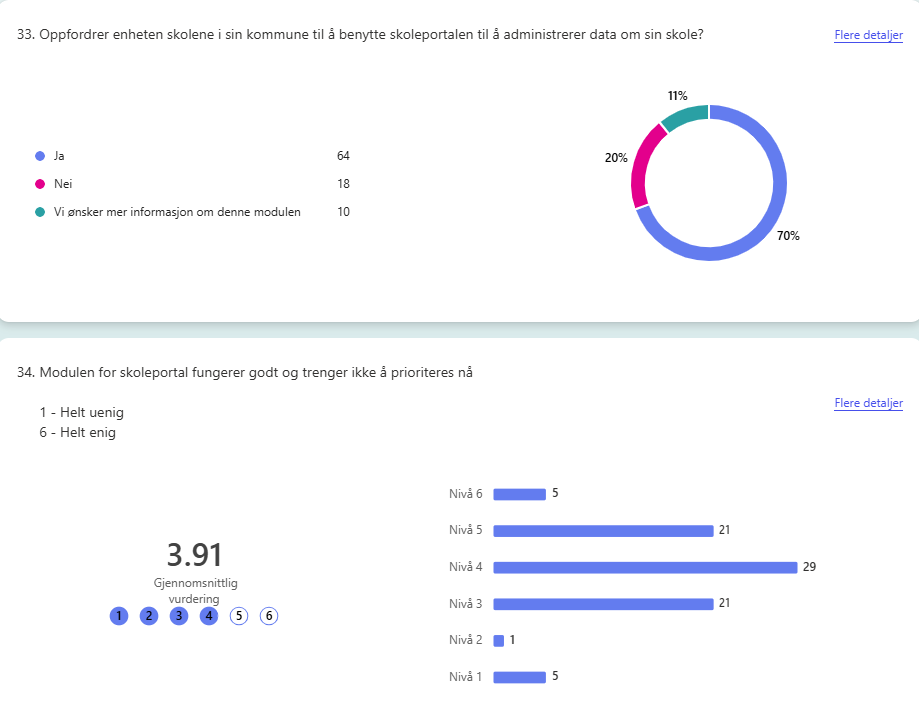 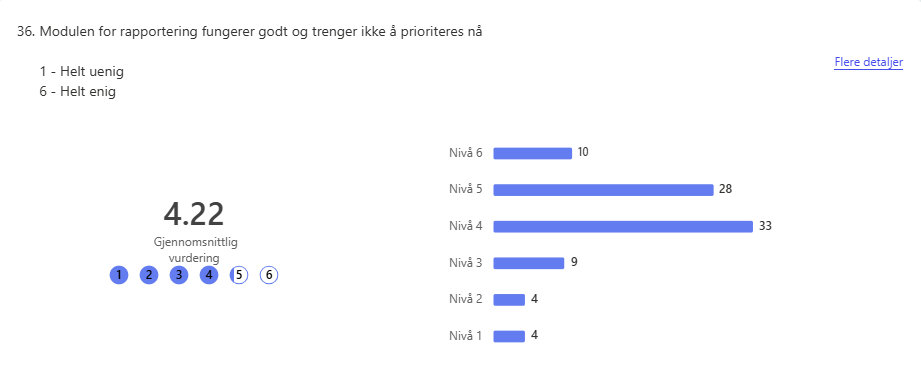 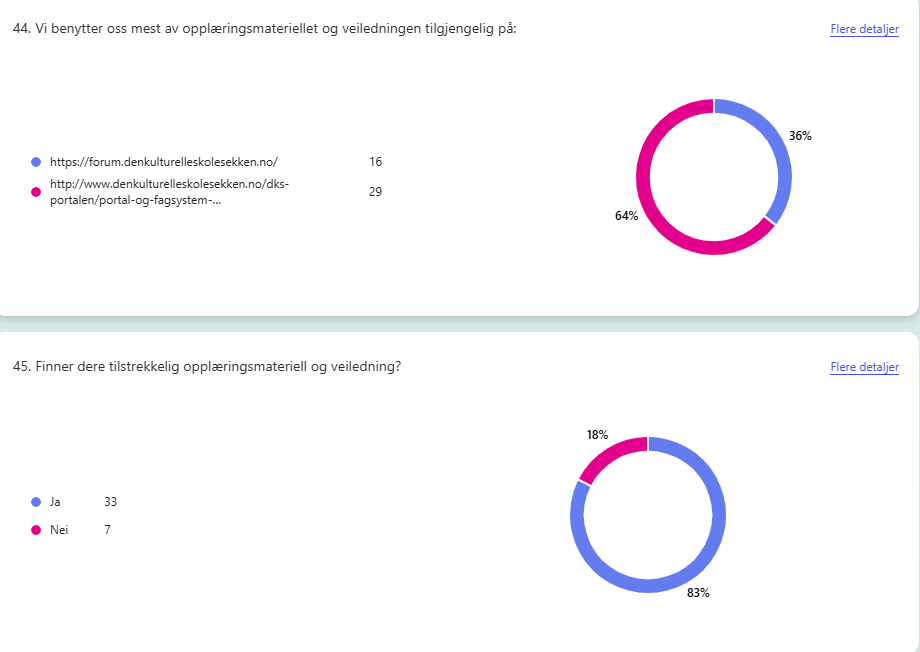 Takk for meg!
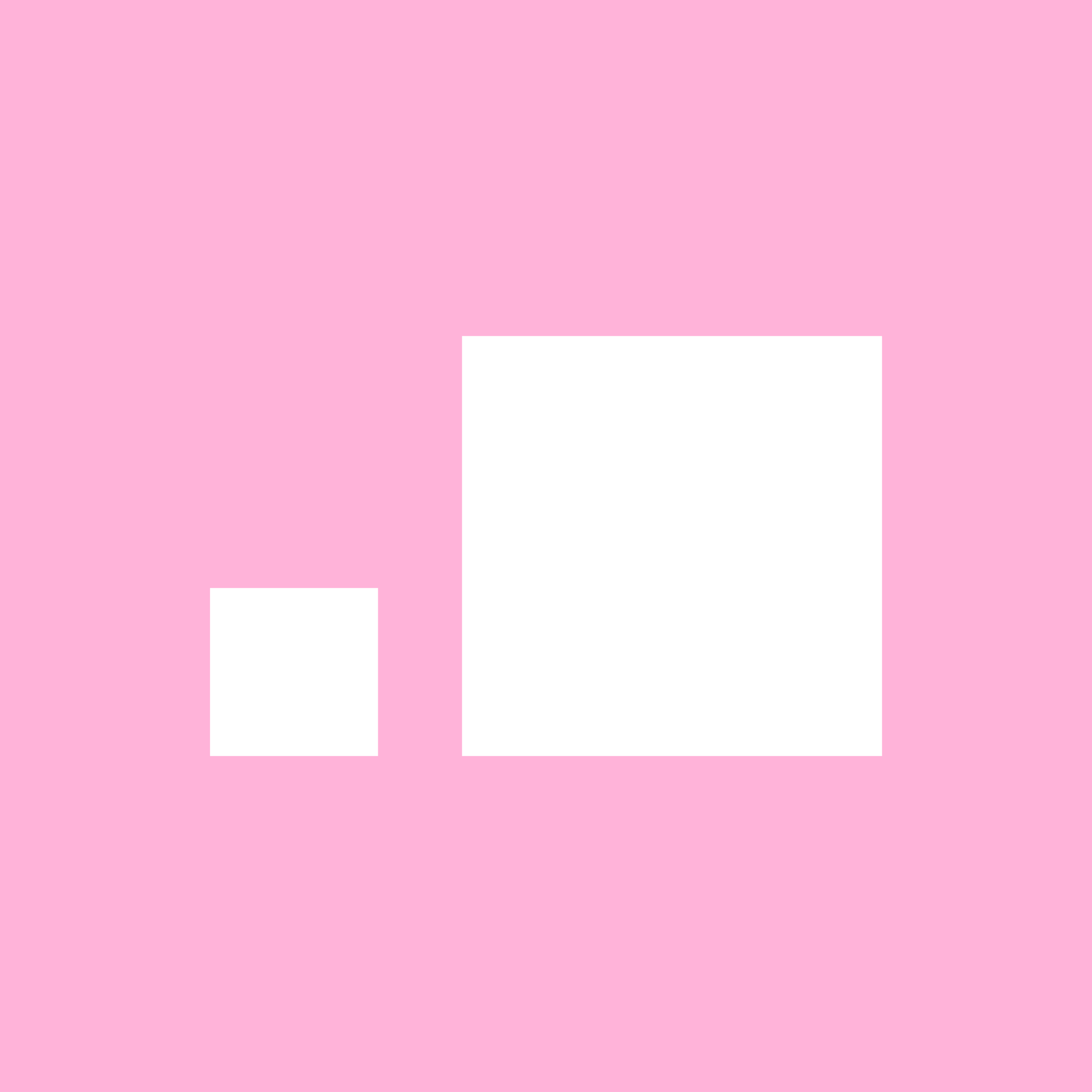 Anders Tollefsenat@kulturtanken.no



Følg oss på Facebook, Instagram og LinkedIn!
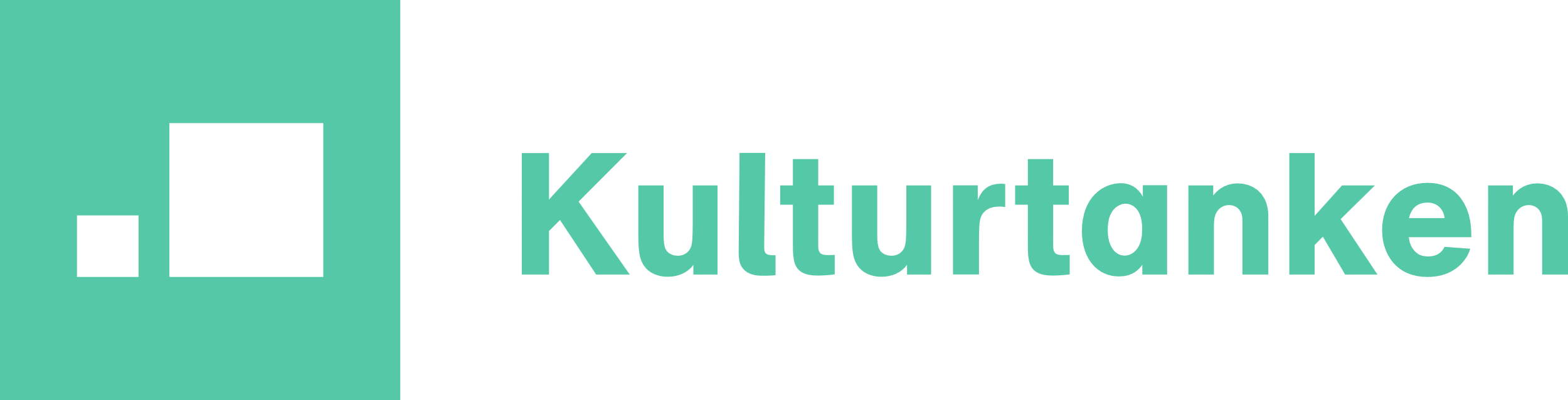